FNAL Linac 
7835 Procurement Plan 


Proton Improvement Plan





Fernanda G. Garcia
Accelerator Division
11/2/2011				      Proton Source Department
Linac Vacuum Tubes

In order to operate, Linac/PreAcc combine require 
16 different type of vacuum tubes 
 8 different manufactures/distributors
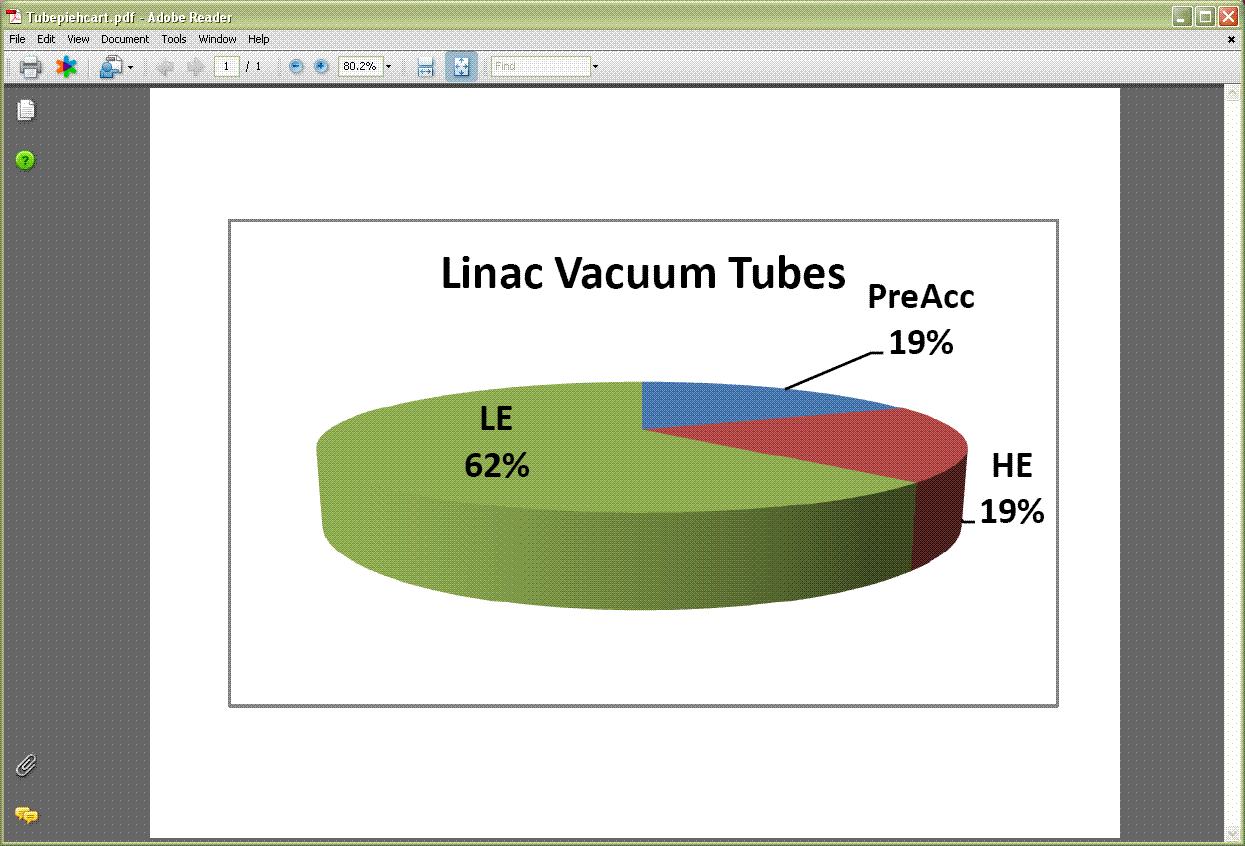 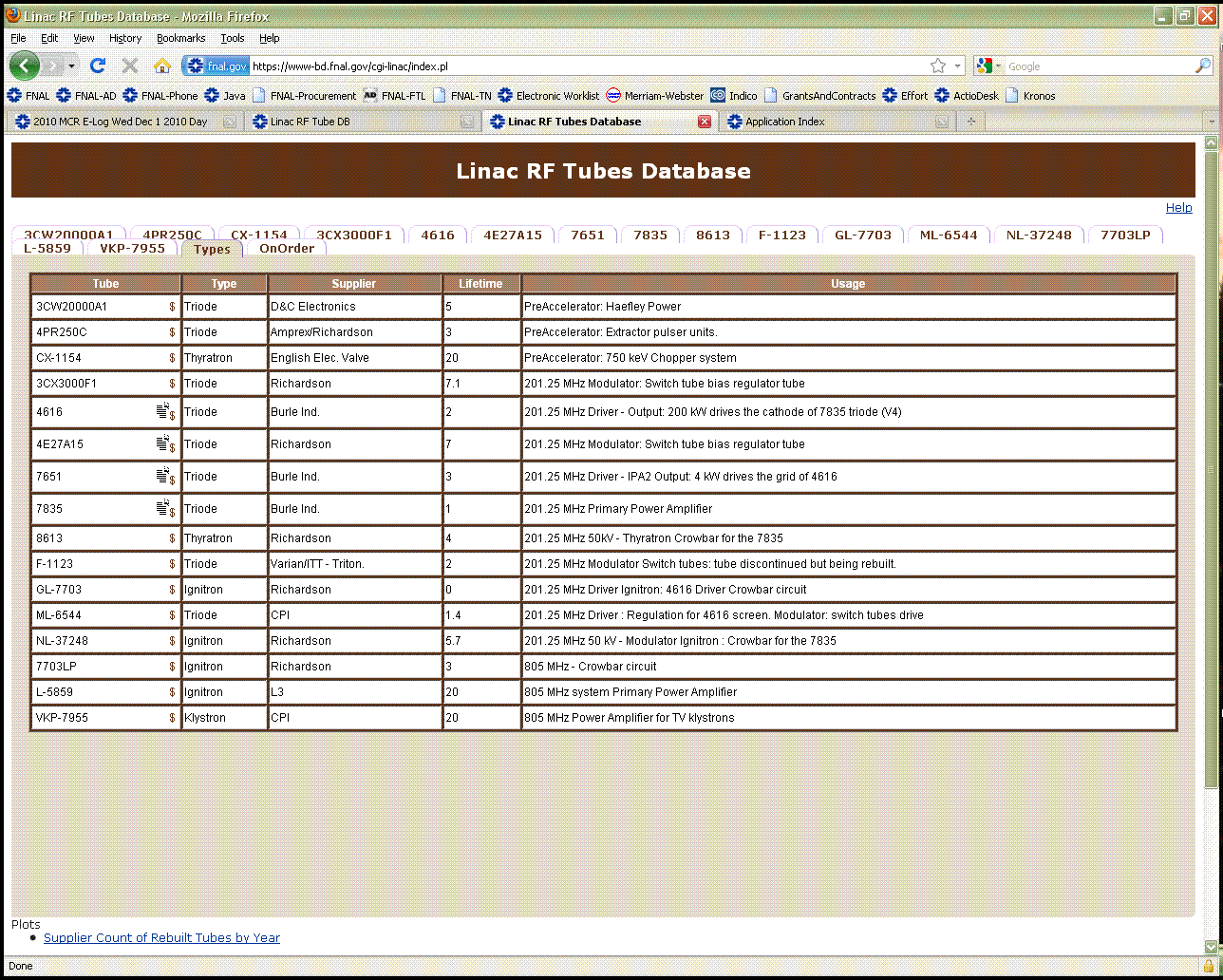 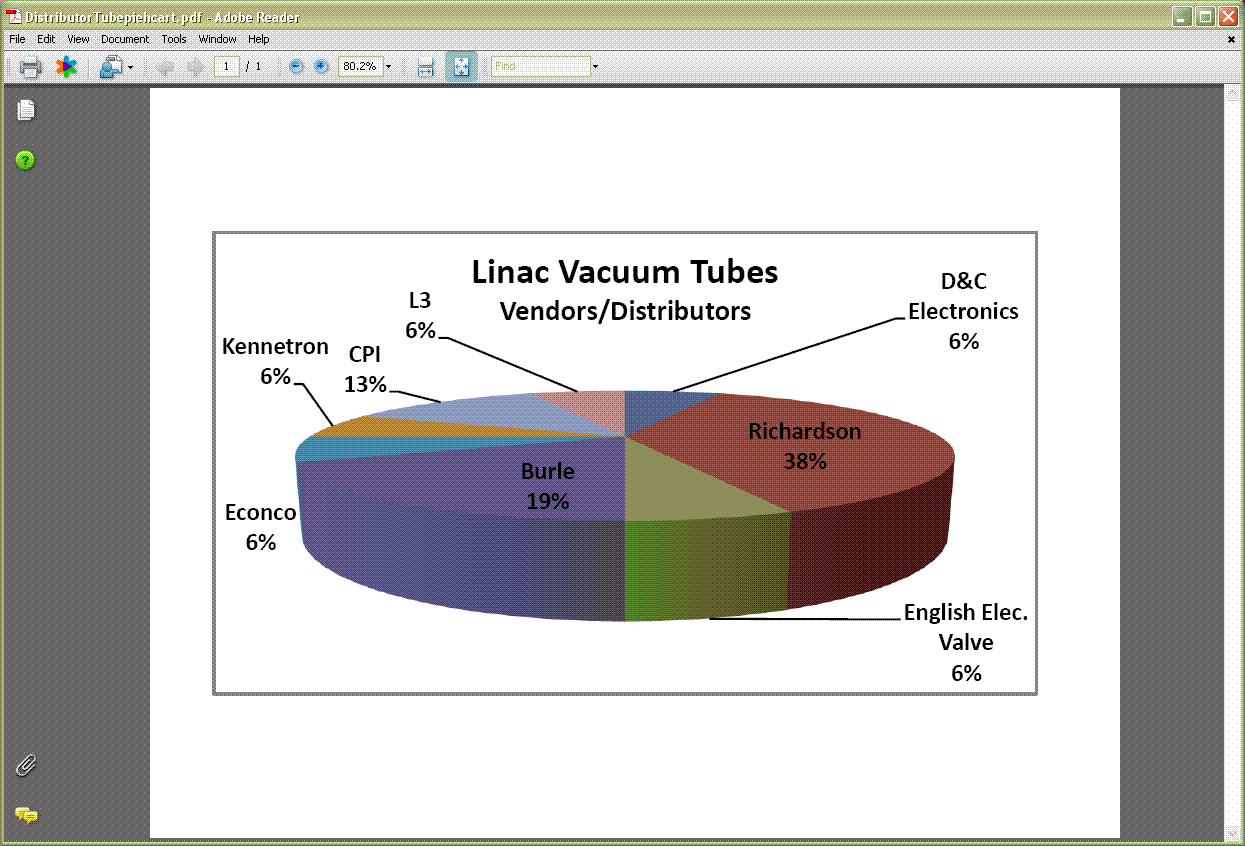 Linac Vacuum Tubes
201 MHz System - Primary Power Amplifier
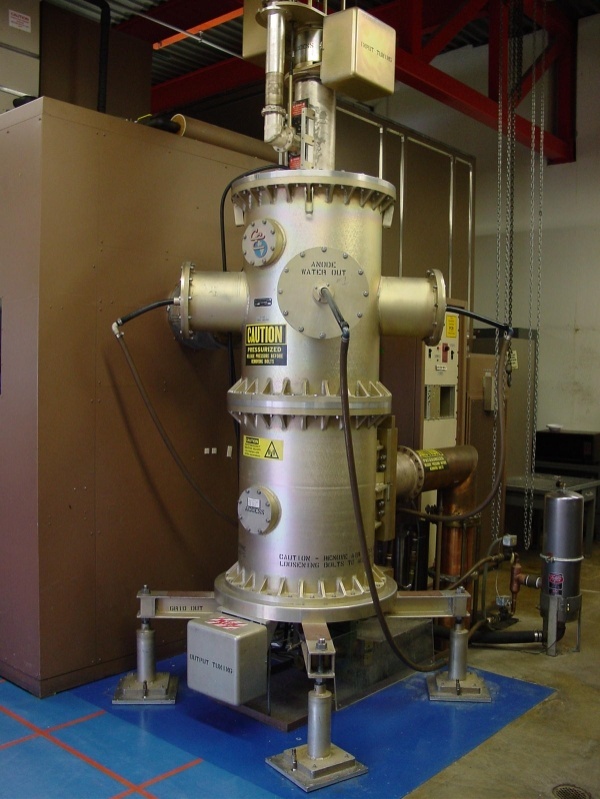 7835 (Triode Primary Power Amplifier)
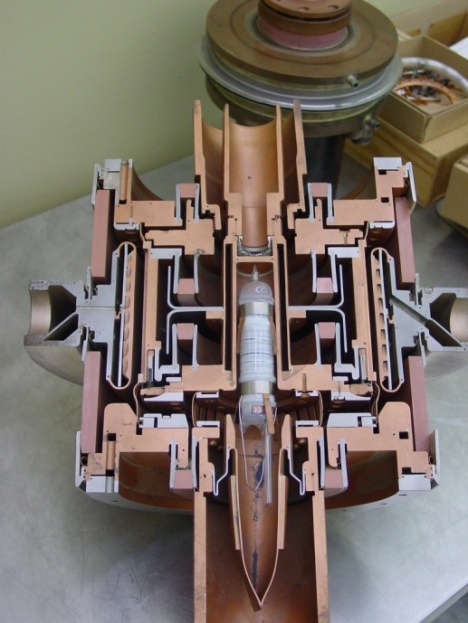 Complex technology
 Use only in the National Laboratories
         BNL, LANL*, FNAL
 Operation Needs: 4 ¼  tubes/year
 Only one vendor – Photonis USA Industries
 Typical delivery time: 210 days
 Expensive: (FY11) $210K for new tube
 Deterioration of product quality for the past
    ~6 years is a concern.
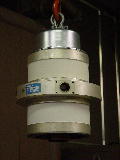 Cut out 7835
LANL is building a new 201MHz system based on Thales tube.
 Reference: Beams-doc-3934-v2
(years)
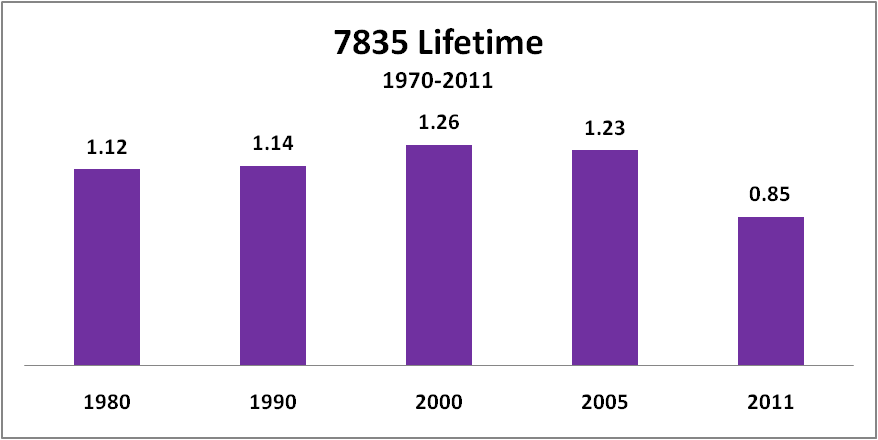 Linac Vacuum Tubes
201 MHz System - Primary Power Amplifier
Linac requires ~ 4 ¼ tubes/year to operate
Average Lifetime based on past 5 years: ~ 0.85 years
~ 30% lifetime
reduction
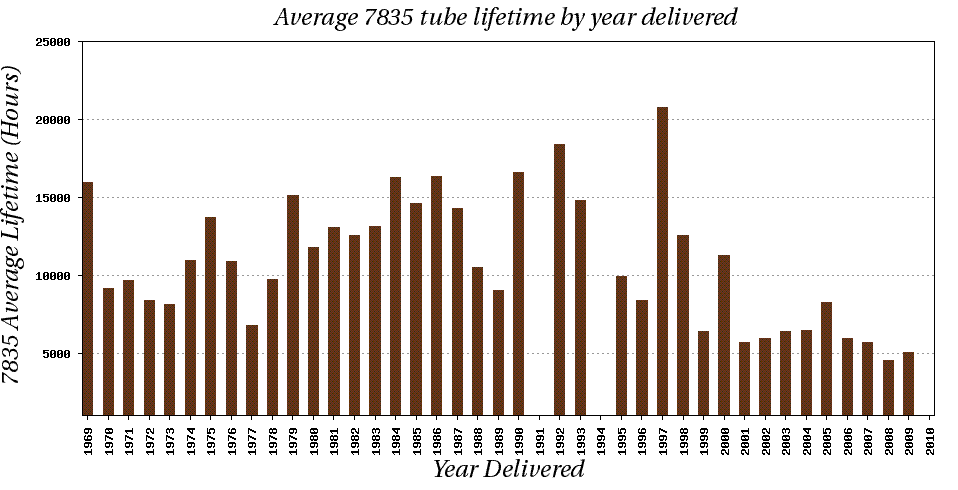 NuMI
May’05
MiniBooNE
April’02
NuMI
Slip
Stacking
Jan’08
Pbar
Slipstacking
Aug’04
Linac Vacuum Tubes
201 MHz System - Primary Power Amplifier
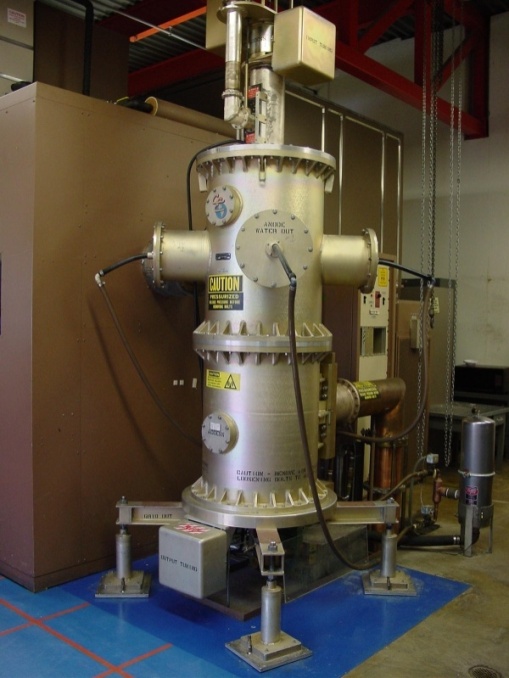 DF: 0.037%
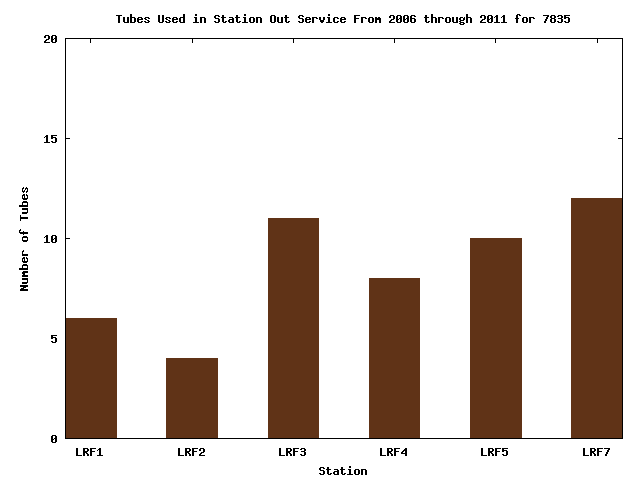 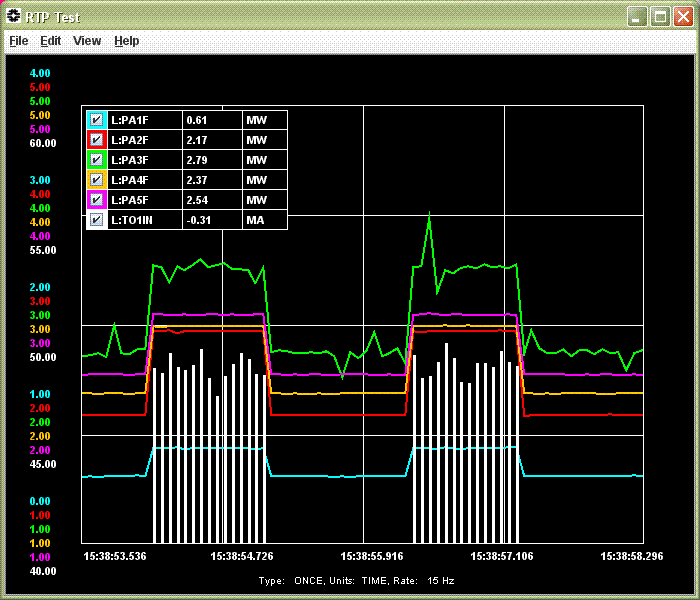 Linac Vacuum Tubes
201 MHz System - Primary Power Amplifier
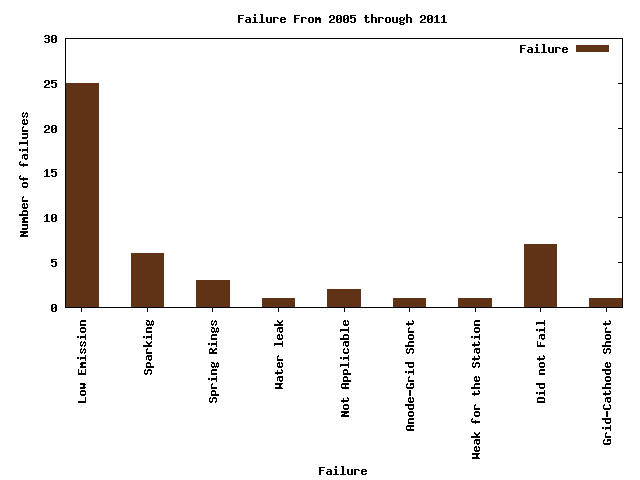 <# hrs> ~7,550
Photonis USA rebuilds these tubes.
    # of rebuilds is determined by
        the rebuild viability of the anode and 
        the grid-block assembly.
Low Emission
It is difficult to predict how many rebuilds one can get.
5
4
3
2
1
0
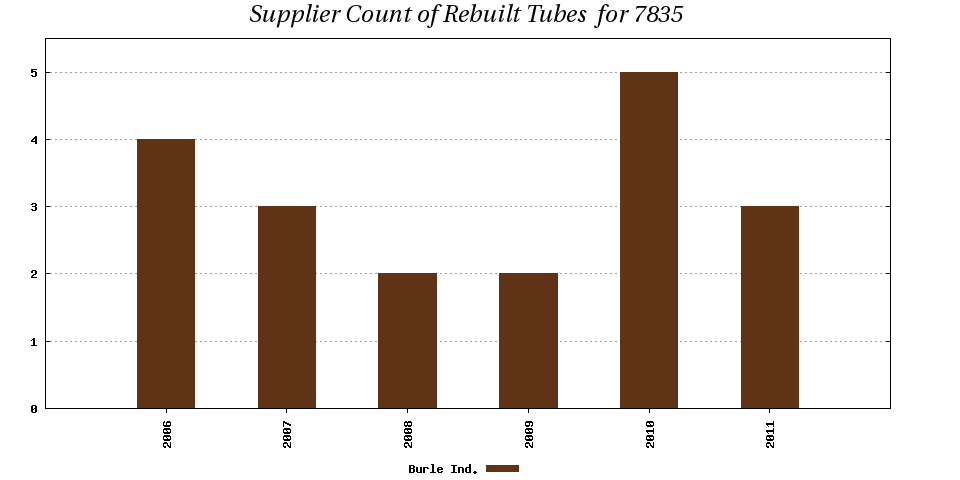 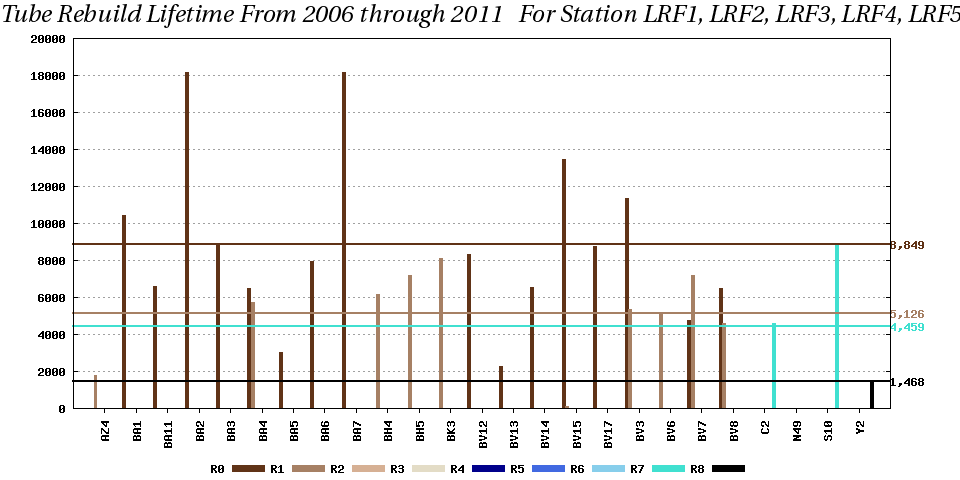 R0 ~ 8850 hrs
R1/R7 ~ 5,000 hrs 
     R8  ~1,500  hrs
2006   2007  2008  2009   2010   2011
Linac Vacuum Tubes
201 MHz System - Primary Power Amplifier
Avg Lifetime5years: ~ 0.83 years
With the current inventory...
Current Status (11/1/2011)
Integrated # years 
operation
# tubes
Rebuilds available up to R6
   assume 5% loss for each R#
Rebuilds not available
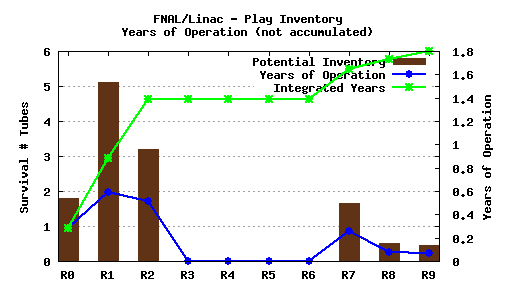 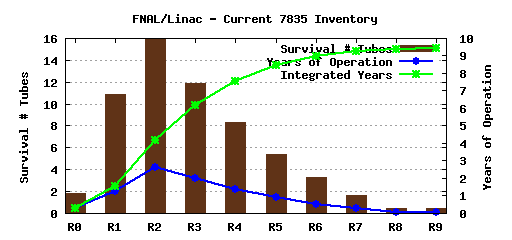 Integrated # years 
operation
# tubes
~ 9.5 yrs
~1.8 yrs
Linac Vacuum Tubes
201 MHz System - Primary Power Amplifier
2004 Tube Task Force Documentation:
“Fermilab must increase its reserve of 7835 Power Tubes to a level consistent with a two-year spare supply.  We have been directed to do this by all DOE driven Review Boards who examine the operations of our accelerator complex and by an internal vulnerability assessment.” 
R. Andrew, P. Czarapata
 01/12/2005
June/2010 –Proton Task Force
Proton Source Department Head dictated that Fermilab should have a four-year spare supply. 
The assumption is that this is a more realistic minimum inventory investment required in order to implement a backup plan in case another technology is chosen for the present Linac Low Energy region (work under HLRF task).
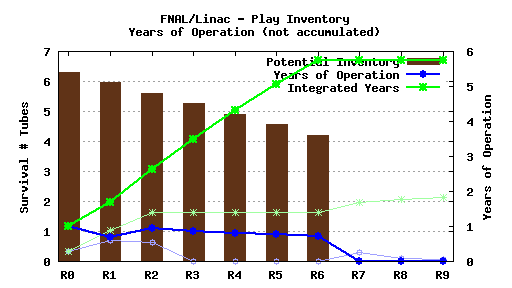 Linac Vacuum Tubes
201 MHz System - Primary Power 
Amplifier
Assuming:
Avg Lifetime5years: ~ 0.83 years
Rebuild available up to R6
PIP Total tubes: 7
These tubes alone during its lifecycle will provide
~ 5 years of Operations
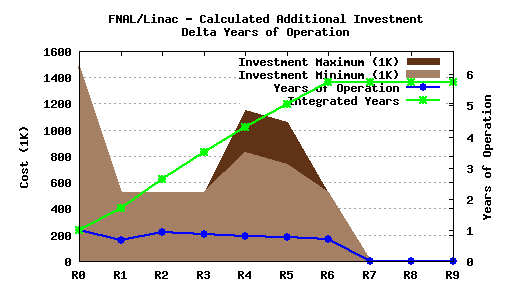 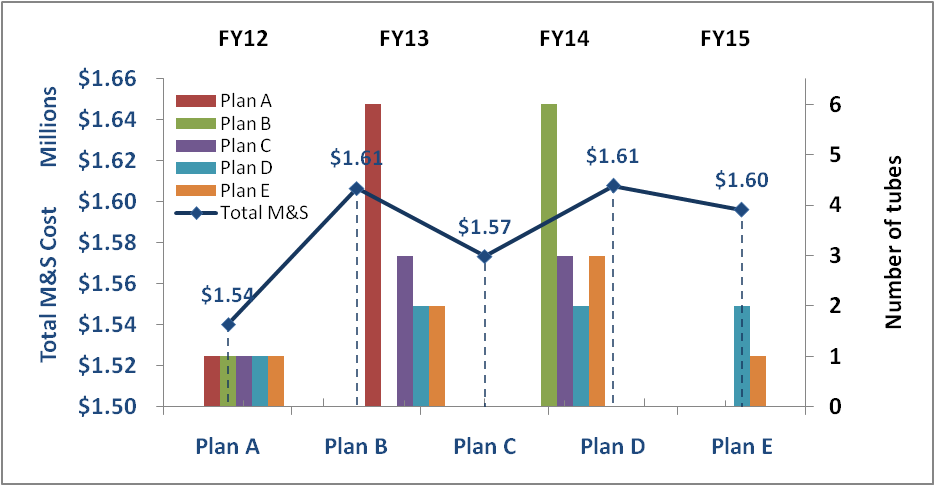 Photonis can accommodate
any ordering schedule that
suits our needs.
 - Shipping schedule can be 
mutually determined between
FNAL and Photonis.
 - 2011 orders until Dec 20th !!!
Linac Vacuum Tubes
201 MHz System - Primary Power 
Amplifier
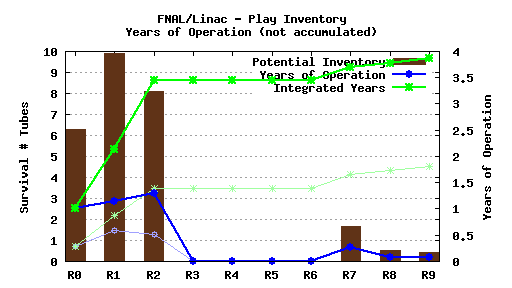 Assuming:
Avg Lifetime5years: ~ 0.83 years
Rebuild available up to R6

PIP new tubes combined with 
rebuilding current FAILED tubes
yields ~4 years of Operation.

Rebuild M&S: computed by analyzing the most
historical most common rebuild task.
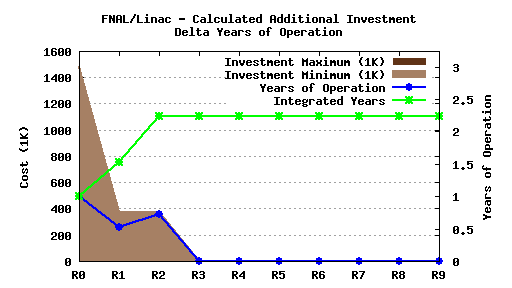 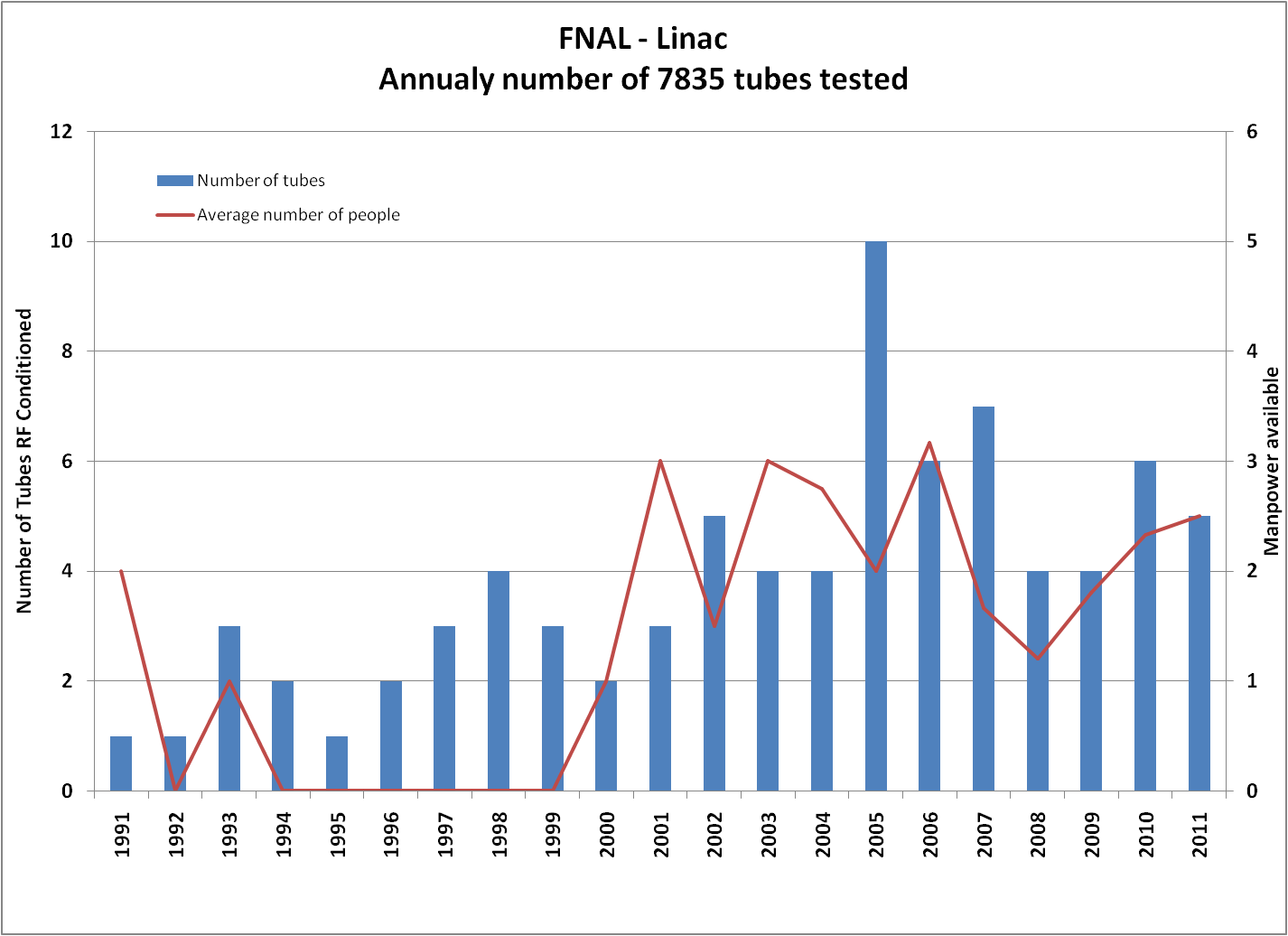 Linac Vacuum Tubes
201 MHz System - Primary Power 
Amplifier RF Test Conditioning
At a Glance:
Tube preparation & RF conditioning
2 Linac RF techs FT ~ 3-4 months/year
About 6 tubes/year are conditioned.
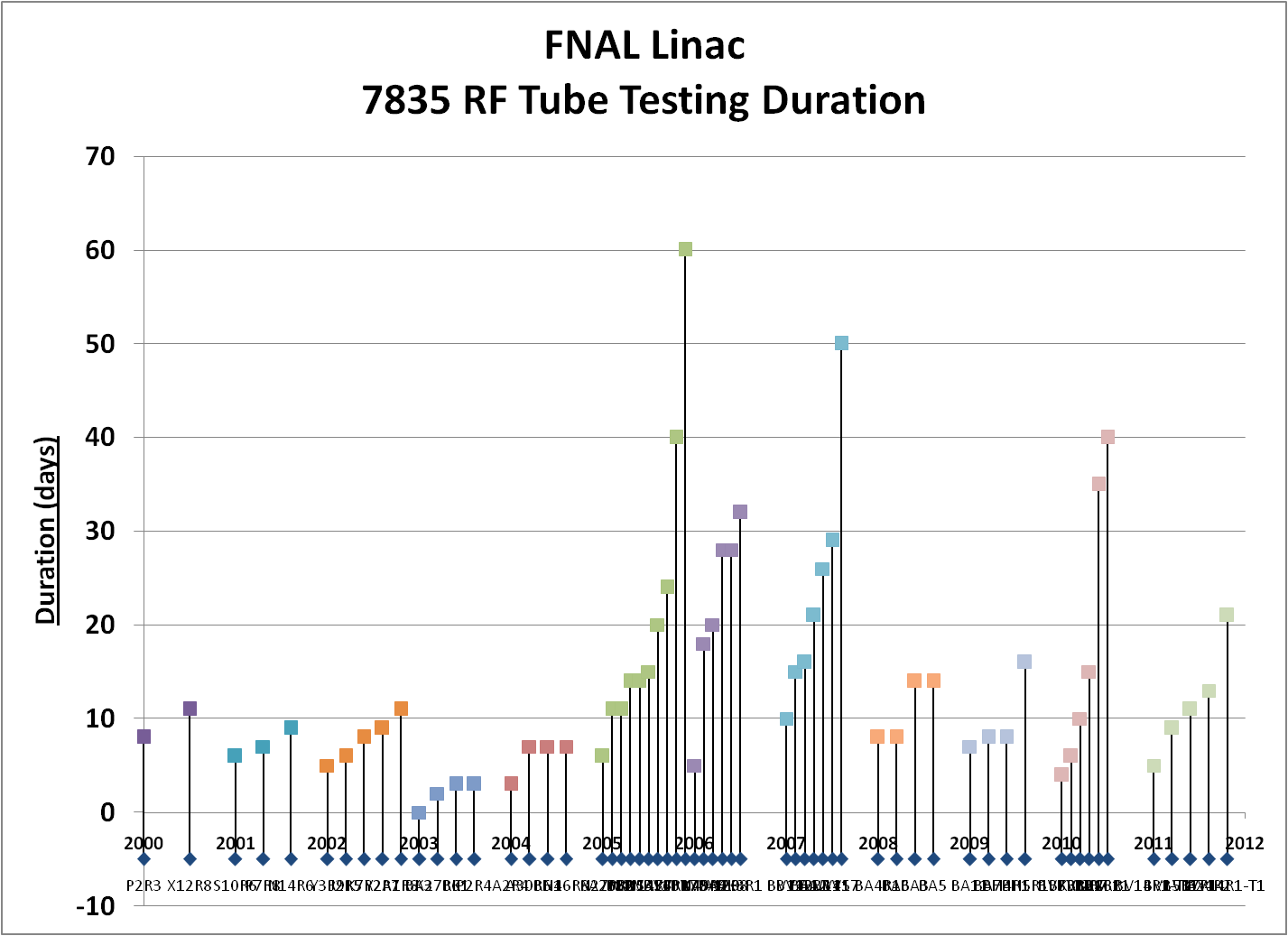 Linac Vacuum Tubes
201 MHz System – 
Primary Power Amplifier
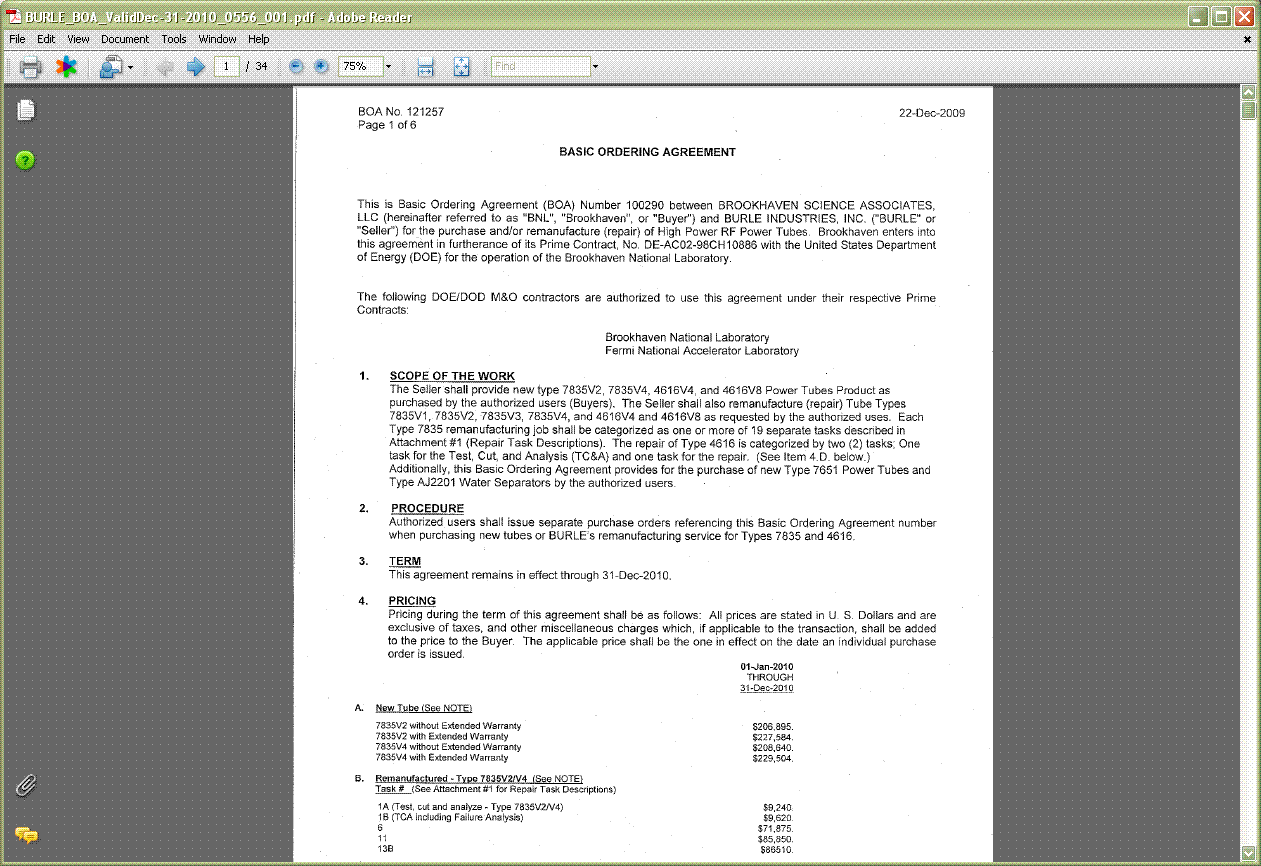 Prices are set via Basic Ordering Agreement (BOA) between BNL, FNAL and Photonis.
Every BOA is valid for 1 year
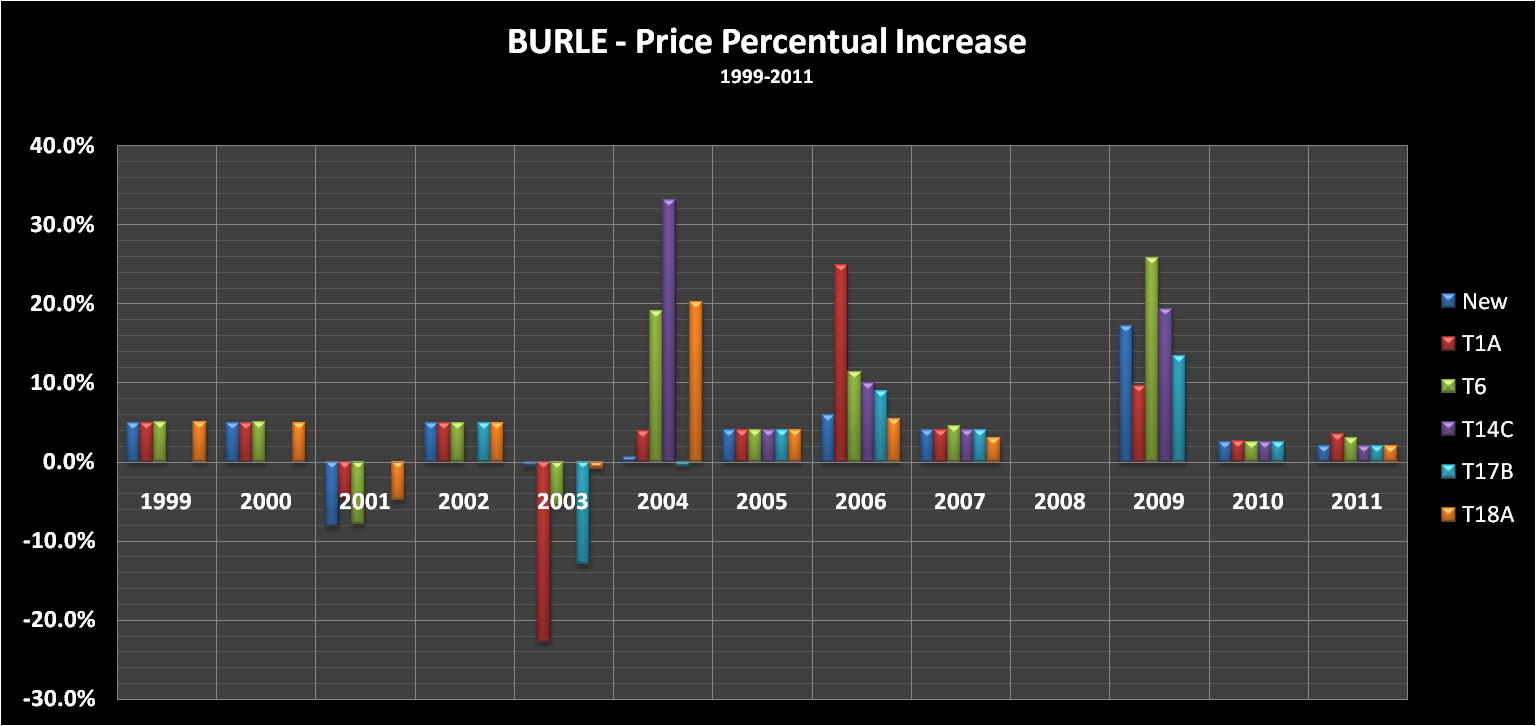 Last 2 BOA’s price escalated by 2%.
Expectation for 2012 prices: 5% increase.
Linac Vacuum Tubes
201 MHz System - Primary Power Amplifier
4 tubes flagged as “Failed” are to be scrapped soon.
S10R7-> Anode replaced as R6, Grid mount since R4
Y2R8  -> Anode replaced as R7, other parts reused for many  rebuilds...
N27R8 -> lost vacuum in storage!
N14R7 -> Anode replaced as R7, other parts reused many times
Current Status (11/1/2011)
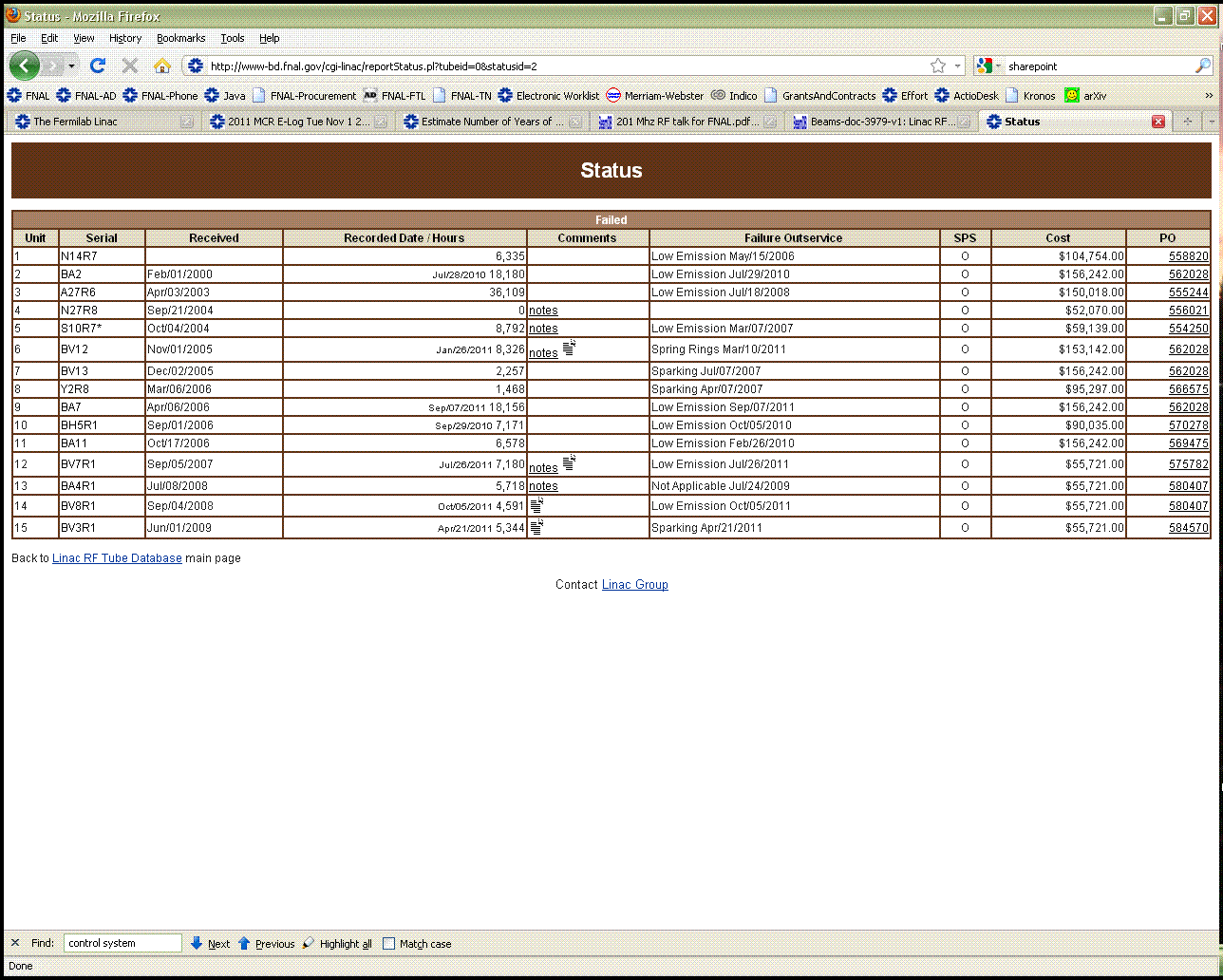